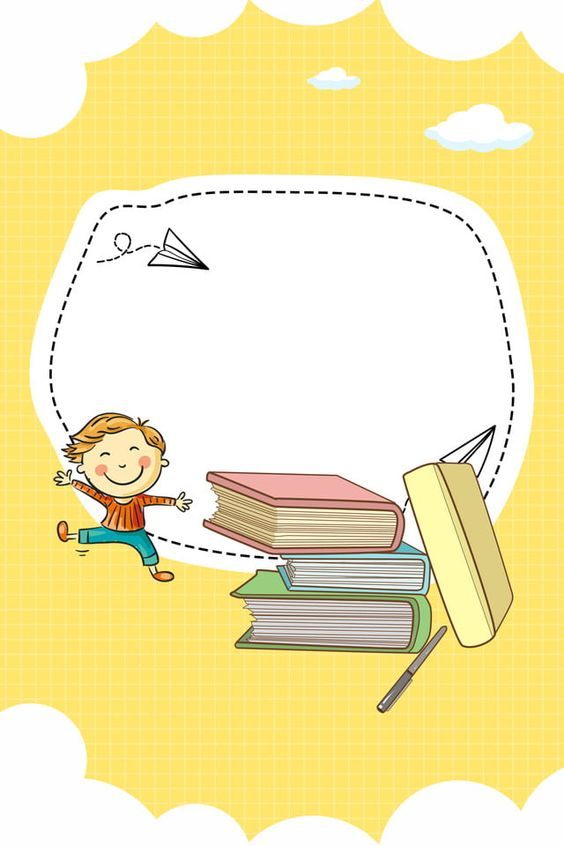 Diario
Diario
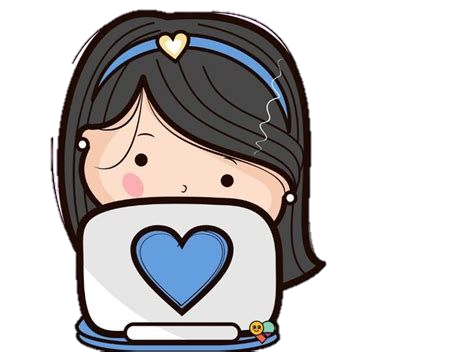 Jaqueline Morales Candia 
3º B
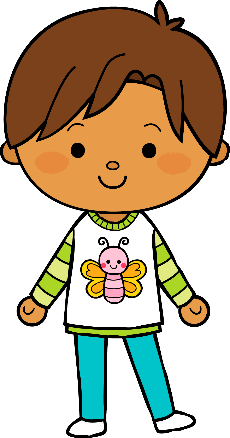 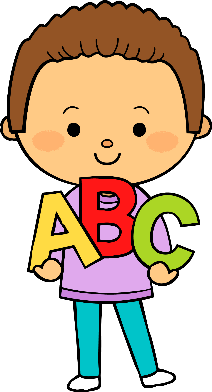 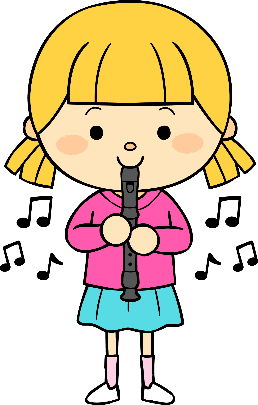 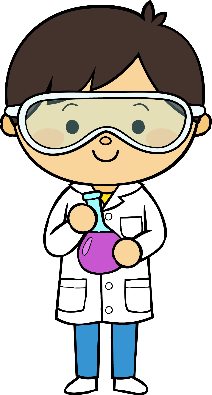 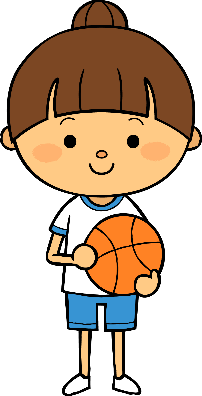 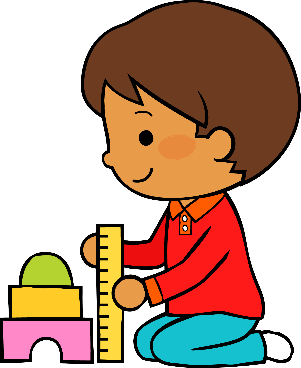 10
21
mayo
M
M
J
V
L
¿cómo puedo ayudar?
Situación de Aprendizaje: _____________________________________________
__________________________________________________________________
Autoevaluación
Manifestaciones de los alumnos
Aspectos de la planeación didáctica
Campos de formación y/o áreas de desarrollo personal y social a favorecer
Pensamiento 
matemático
Lenguaje y
comunicación
Exploración del mundo natural y social
Educación 
Física
Educación Socioemocional
Artes
La jornada de trabajo fue:
Exitosa
Buena
Regular
Mala
Observaciones
_____________________________________________________________________________________________________________________________________________________________________________________________________________
Logro de los aprendizajes esperados 
      Materiales educativos adecuados
       Nivel de complejidad adecuado 
       Organización adecuada
       Tiempo planeado correctamente
       Actividades planeadas conforme a lo planeado
De las actividades que subieron los alumnos a Facebook como evidencia se puede observar es que es un nivel de complejidad adecuado para el grado, los alumnos utilizan los materiales que tienen a su alcance es por eso que es lo principal  en contemplar  al momento de pedir la evidencia.
Interés en las actividades
Participación de la manera esperada
Adaptación a la organización establecida
Seguridad y cooperación al realizar las actividades
Todos   Algunos  Pocos   Ninguno
Rescato los conocimientos previos
Identifico y actúa conforme a las necesidades e intereses de los alumnos  
Fomento la participación de todos los alumnos 
Otorgo consignas claras
Intervengo adecuadamente
Fomento la autonomía de los alumnos
Si            No
Logros
Dificultades
_________________________________________________________________________________________________________________________________
_________________________________________________________________________________________________________________________________
En esta modalidad es muy importante redactar de manera clara las consignas para que todos las comprendan, en esta primera actividad los padres y alumnos lograron comprender estas consignas y los alumnos que subieron su evidencia lo hicieron de manera correcta.
Algo que es un poco complicado en esta modalidad es recatar todos los aprendizajes previos de los alumnos, es por eso que para esto me base en actividades que habían realizado anteriormente con la educadora titular
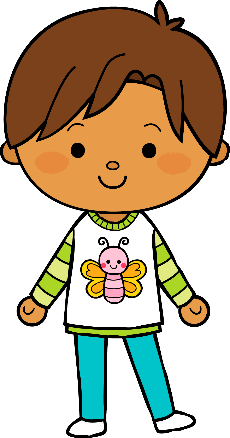 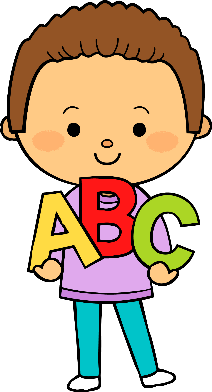 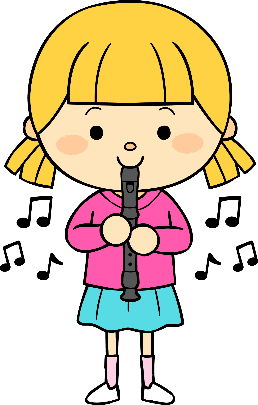 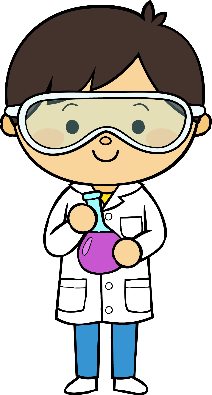 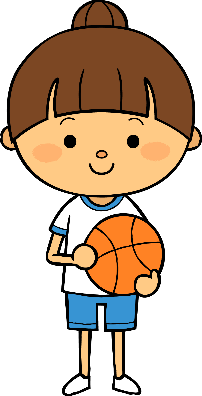 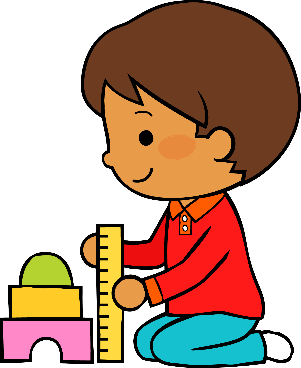 11
21
mayo
M
M
J
V
L
Situación de Aprendizaje: _____________________________________________
__________________________________________________________________
¿Cuánto mido?
De grande quiero ser…
Autoevaluación
Manifestaciones de los alumnos
Aspectos de la planeación didáctica
Campos de formación y/o áreas de desarrollo personal y social a favorecer
Pensamiento 
matemático
Lenguaje y
comunicación
Exploración del mundo natural y social
Educación 
Física
Educación Socioemocional
Artes
La jornada de trabajo fue:
Exitosa
Buena
Regular
Mala
Observaciones
_____________________________________________________________________________________________________________________________________________________________________________________________________________
Logro de los aprendizajes esperados 
      Materiales educativos adecuados
       Nivel de complejidad adecuado 
       Organización adecuada
       Tiempo planeado correctamente
       Actividades planeadas conforme a lo planeado
Pude observar en los videos y en el collage de fotos de las evidencias de Facebook que la mayoría de los alumnos lograron los aprendizajes esperados planteados, la mayoría se desenvolvieron de manera adecuada al hablar en los videos.
Interés en las actividades
Participación de la manera esperada
Adaptación a la organización establecida
Seguridad y cooperación al realizar las actividades
Todos   Algunos  Pocos   Ninguno
Rescato los conocimientos previos
Identifico y actúa conforme a las necesidades e intereses de los alumnos  
Fomento la participación de todos los alumnos 
Otorgo consignas claras
Intervengo adecuadamente
Fomento la autonomía de los alumnos
Si            No
Logros
Dificultades
_________________________________________________________________________________________________________________________________
________________________________________________________________________________________________________________________________
Puedo mencionar que a pesar de la dificultad que se presento este día se pudo resolver gracias también a los consejos dados por la educadora titular, con esto obtuve una experiencia para las próximas ocasiones que suceda lo mismo, es aquí donde se puede observar una formación que pata Abrate (2020) donde compartes tus saberes a un receptor
En esta ocasión  hubo una falla con la pagina de Facebook del Jardín las evidencias que eran en video no se podían ver por este motivo fue complicado evaluar esta evidencia,
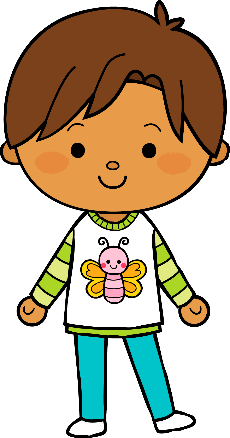 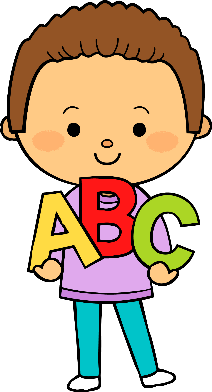 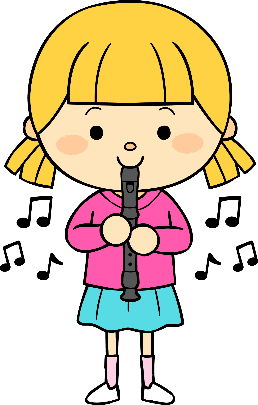 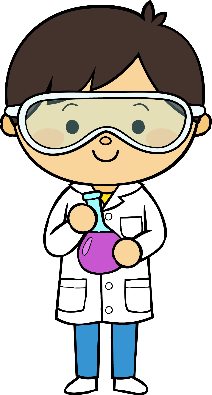 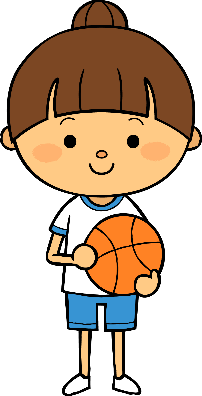 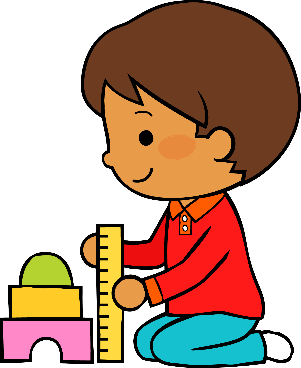 12
21
mayo
M
M
J
V
L
Situación de Aprendizaje: _____________________________________________
__________________________________________________________________
Había una vez
Autoevaluación
Manifestaciones de los alumnos
Aspectos de la planeación didáctica
Campos de formación y/o áreas de desarrollo personal y social a favorecer
Pensamiento 
matemático
Lenguaje y
comunicación
Exploración del mundo natural y social
Educación 
Física
Educación Socioemocional
Artes
La jornada de trabajo fue:
Exitosa
Buena
Regular
Mala
Observaciones
_____________________________________________________________________________________________________________________________________________________________________________________________________________
Logro de los aprendizajes esperados 
      Materiales educativos adecuados
       Nivel de complejidad adecuado 
       Organización adecuada
       Tiempo planeado correctamente
       Actividades planeadas conforme a lo planeado
De acuerdo a las evidencias observe que los alumnos pudieron adquirir el aprendizaje esperado además pusieron en juego su creatividad.
Interés en las actividades
Participación de la manera esperada
Adaptación a la organización establecida
Seguridad y cooperación al realizar las actividades
Todos   Algunos  Pocos   Ninguno
Rescato los conocimientos previos
Identifico y actúa conforme a las necesidades e intereses de los alumnos  
Fomento la participación de todos los alumnos 
Otorgo consignas claras
Intervengo adecuadamente
Fomento la autonomía de los alumnos
Si            No
Logros
Dificultades
_________________________________________________________________________________________________________________________________
________________________________________________________________________________________________________________________________
La participación de los alumnos ha sido un poco más activa al igual que su desenvolvimiento. Debido a los problemas que se tuvieron con anterioridad se cambio el formato de evidencia pero aún así se obtuvieron buenos resultados.
Para las indicaciones se presento un ejemplo pero al parecer en esta modalidad uno de los principales problemas es que no todos logran entender las indicaciones de la misma manera
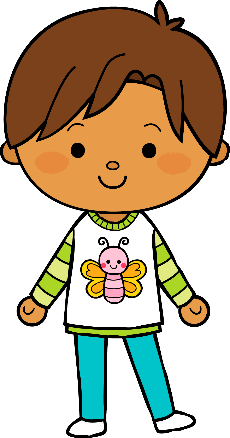 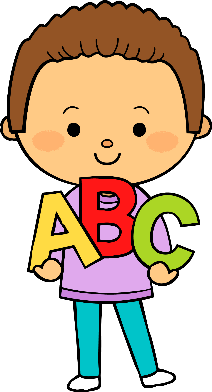 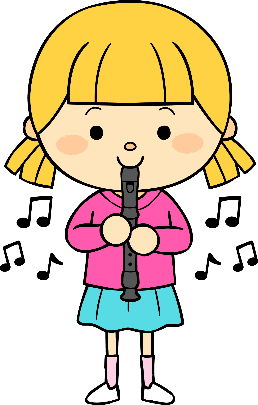 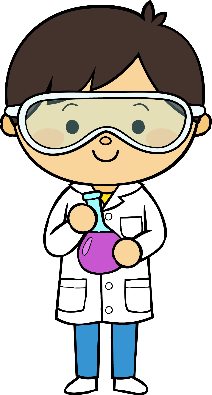 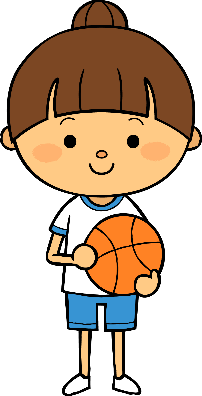 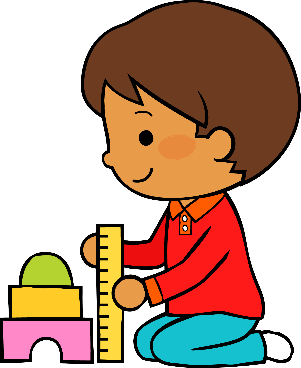 13
21
mayo
M
M
J
V
L
Situación de Aprendizaje: _____________________________________________
__________________________________________________________________
Veo, veo
Escribo un instructivo
Autoevaluación
Manifestaciones de los alumnos
Aspectos de la planeación didáctica
Campos de formación y/o áreas de desarrollo personal y social a favorecer
Pensamiento 
matemático
Lenguaje y
comunicación
Exploración del mundo natural y social
Educación 
Física
Educación Socioemocional
Artes
La jornada de trabajo fue:
Exitosa
Buena
Regular
Mala
Observaciones
_____________________________________________________________________________________________________________________________________________________________________________________________________________
Logro de los aprendizajes esperados 
      Materiales educativos adecuados
       Nivel de complejidad adecuado 
       Organización adecuada
       Tiempo planeado correctamente
       Actividades planeadas conforme a lo planeado
Al escribir los instructivo los alumnos fueron muy  creativos y algunos incluso los llevaron a cabo.
Interés en las actividades
Participación de la manera esperada
Adaptación a la organización establecida
Seguridad y cooperación al realizar las actividades
Todos   Algunos  Pocos   Ninguno
Rescato los conocimientos previos
Identifico y actúa conforme a las necesidades e intereses de los alumnos  
Fomento la participación de todos los alumnos 
Otorgo consignas claras
Intervengo adecuadamente
Fomento la autonomía de los alumnos
Si            No
Logros
Dificultades
_________________________________________________________________________________________________________________________________
________________________________________________________________________________________________________________________________
Los alumnos continúan con su participación atendiendo las indicaciones.
Se continua con el problema de no poder los videos que suben los alumnos pero losenvian por mensaje
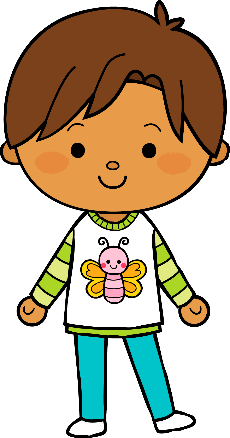 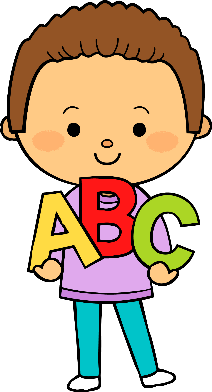 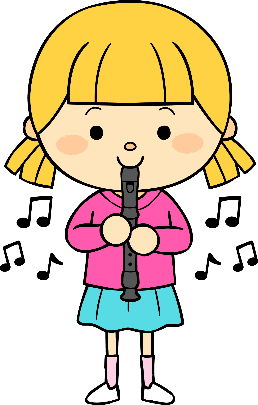 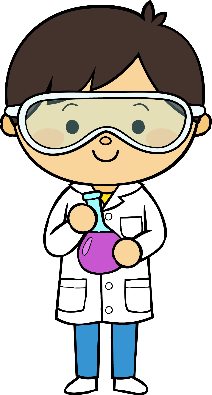 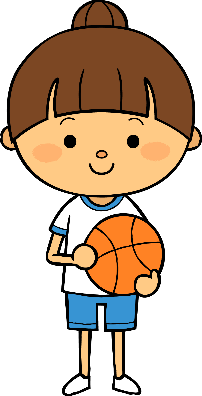 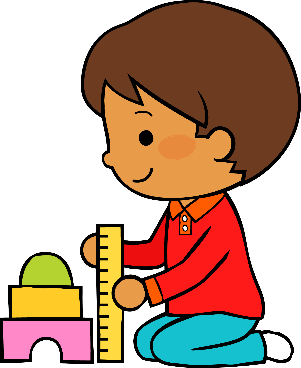 13
21
mayo
M
M
J
V
L
Situación de Aprendizaje: _____________________________________________
__________________________________________________________________
Plastilina hecha en casa
Autoevaluación
Manifestaciones de los alumnos
Aspectos de la planeación didáctica
Campos de formación y/o áreas de desarrollo personal y social a favorecer
Pensamiento 
matemático
Lenguaje y
comunicación
Exploración del mundo natural y social
Educación 
Física
Educación Socioemocional
Artes
La jornada de trabajo fue:
Exitosa
Buena
Regular
Mala
Observaciones
_____________________________________________________________________________________________________________________________________________________________________________________________________________
Logro de los aprendizajes esperados 
      Materiales educativos adecuados
       Nivel de complejidad adecuado 
       Organización adecuada
       Tiempo planeado correctamente
       Actividades planeadas conforme a lo planeado
Se puede decir que el nivel de complejidad no fue el adecuado porque me di cuenta que los alumnos pueden realizar actividades con un mayor grado.
Interés en las actividades
Participación de la manera esperada
Adaptación a la organización establecida
Seguridad y cooperación al realizar las actividades
Todos   Algunos  Pocos   Ninguno
Rescato los conocimientos previos
Identifico y actúa conforme a las necesidades e intereses de los alumnos  
Fomento la participación de todos los alumnos 
Otorgo consignas claras
Intervengo adecuadamente
Fomento la autonomía de los alumnos
Si            No
Logros
Dificultades
En esta ocasión tuve mayor seguridad al impartir las clases, los alumnos se mostraron muy atentos pero esto también es gracias  a los padres de familia quién también demuestran su apoyo, Abrate (2020) menciona que en esta pandemia la educación se volvió algo colaborativo entre estudiantes,  pero en este caso fue entre estudiantes, docentes y padres de familia.
_________________________________________________________________________________________________________________________________
________________________________________________________________________________________________________________________________
Tenia confianza al impartir la clase pero también me daban nervios y esto hizo que se me olvidaran algunas cosas que me permitirían llevar a cabo una evolución  que de acuedo a aprendizajes clave (2017)  esto forma parte de la secuencia didáctica como elemento integral del proceso pedagógico
Abrate, L. (2020) FORMACIÓN DOCENTE REVISIONES, DESAFÍOS Y APUESTAS
SEP (2017) Aprendizajes clave para una educación integral